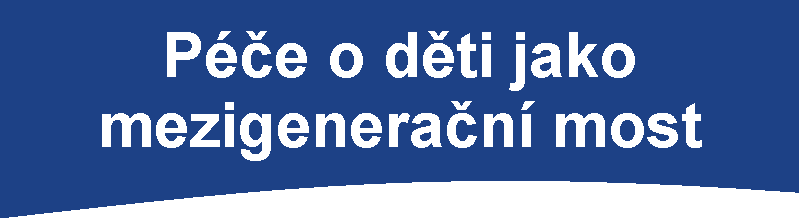 Co potřebují mateřské školy ve vztahu k přijímání dvouletých dětído běžných mateřských škol.
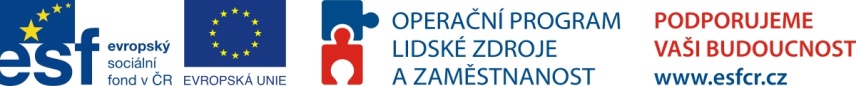 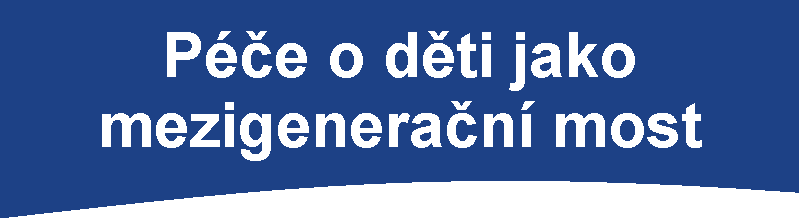 Financování mateřských škol
MŠMT prostřednictvím krajských úřadů – normativní financování 
Mzdy, odvody, ONIV (nemocenské, cestovné, učební pomůcky, knihy, DVVPP, pracovní oděvy)
Zřizovatel 
Materiál (kancelářské, výtvarné, čistící prostředky, inventář, služby, energie, jízdné, opravy a údržba)
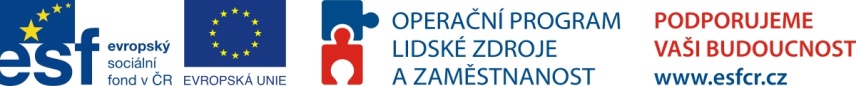 Kompetence současného pedagoga v mateřské škole
Průcha:,,Profesní kompetence je soubor osobnostních a odborných předpokladů pro výkon učitelské profese“ - Vychází z RVP PV
Model kompetencí učitele mateřské školy dle Zory syslové zahrnuje: 
Kompetence k řízení vzdělávacího procesu (plánování na základě znalosti skupiny dětí, volba metod a obsahu vzdělávání, podpora samostatnosti dětí, respektování zájmu, schopností a možností dětí, individualizace vzdělávání)
Ukazatele kvality (aktivizující metody, znaky prožitkového učení, vyváženost spontánních a řízených činností, vedení pedagogické diagnostiky)
Komunikace a organizace vzděl. procesu (efektivní komunikace s dětmi, rodiči, kolegyněmi, tvořivý a konstruktivní postoj k inovacím, týmová práce a spolupráce, pravidelná a promyšlená dokumentace, pravidelné a smysluplné setkávání s rodiči, výběr organizačních forem – skupinové, frontální, indiv., 
Sebereflexe a vlastní rozvoj (rozvíjení sebe samé, reálná představa o svých silných a slabých stránkách, vyhodnocování své práce, plán profesního růstu..)
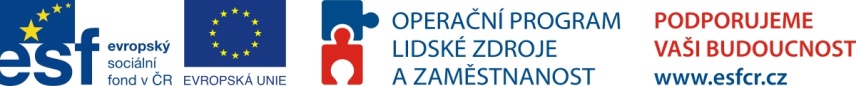 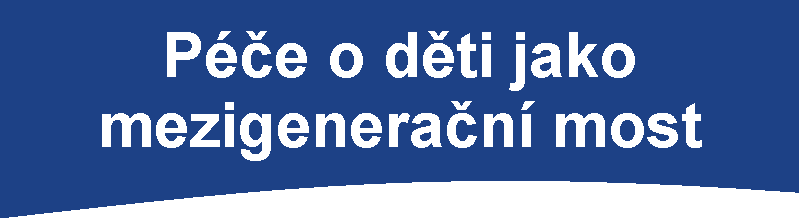 Současný stav
http://www.msmt.cz/vzdelavani/skolstvi-v-cr/statistika-skolstvi/statisticke-udaje-o-regionalnim-skolstvi-v-casove-rade
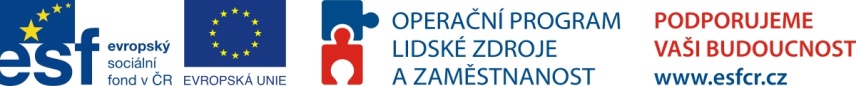 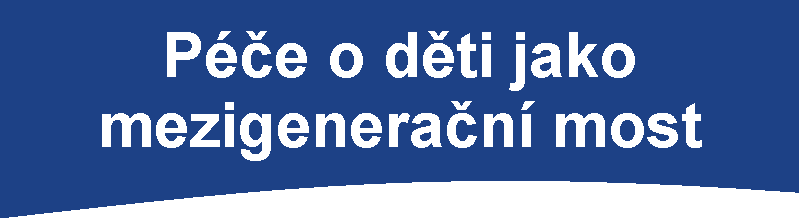 dle statistiky z výkonových výkazů je v letošním školním roce v mateřských školách 33 141 dětí ve věku do tří let, což je 30,4 % z věkové kategorie 2 – 3 roky, aniž by byly vytvořeny mimořádné podmínky 
Stoupá počet dětí 2-3 letých, aniž by byly upraveny podmínky!
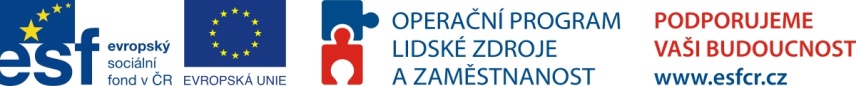 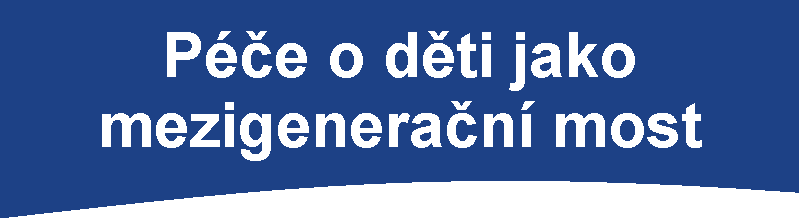 Opatření z MŠMT
Ministerstvo školství, mládeže a tělovýchovy v letošním roce zadalo úkol Národnímu ústavu pro vzdělávání (NÚV) zjistit možnosti a podmínky pro zařazování dětí od dvou let do mateřské školy. V současné době je toto ve fázi zjišťování, není žádný výstup
http://www.nuv.cz/
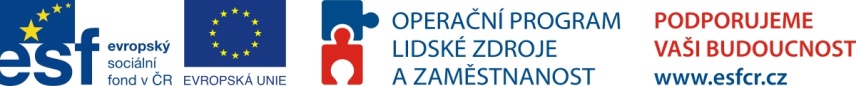 Oblasti, kde mohou být vnímány potřeby odlišně
Odborná kvalifikace pedagogů
(není podstatný rozdíl v oblasti pedagogiky a znalostech vývojové psychologie dětí starších 3 let a mladších 3 let)
Současné požadavky na vzdělávání a kvalifikaci pedagoga v předškolním vzdělávání jsou dostatečné.
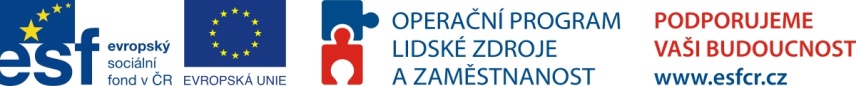 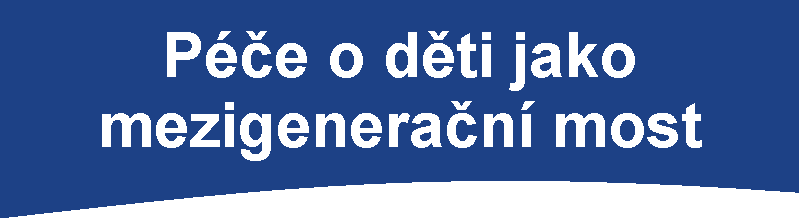 2. Oblast financování – normativ na dítě
Normativní financování
Nárokové a nenárokové složky mzdy
2 pedagogové + 0,5 správních zaměstnanců
28 dětí ve třídě
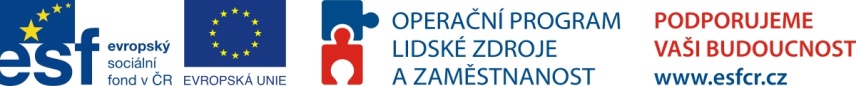 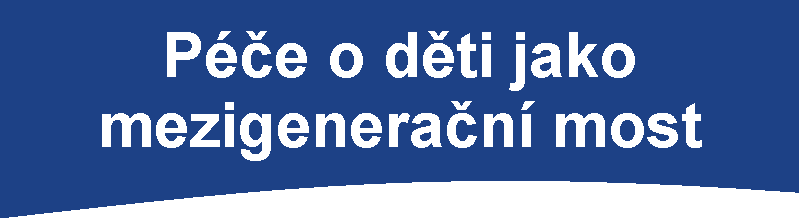 Požadavky
Maximálně 15 ( Analýza podmínek a možností zařazení dětí od 2 let do mateřských škol – vlády ČR)  - 20 zapsaných dětí při zachování současných finančních prostředků pro pracovníky na nárokové a nenárokové složky ( potřeba dorovnat normativ za ,,chybějících 6 dětí “) 
Pedagogové : chybí 6x 22450 Kč
Školní jídelna: 6x 12842 Kč 
Nepedagogové: 6x 11580 Kč
2 pedagogové při provozu 7-17 nebo 7,30-17,30
Doplnit finance o 281232 Kč. 
Částka je i s odvody…
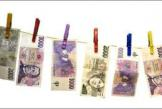 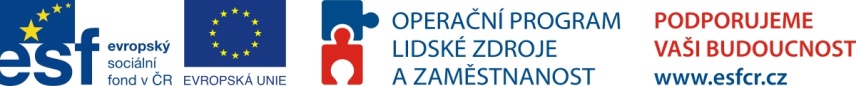 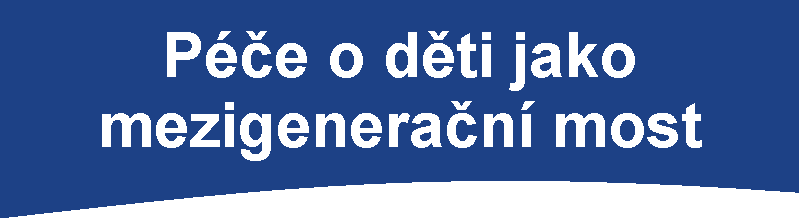 Doplnit finance o 
114600 Kč na rok  + povinné odvody – zdravotní, sociální, FKSP
Pomocná síla - vychovatelka, eventuálně chůva na 8 hodin denně
(pomoc s oblékáním, stravováním, hygienou dětí apod.)
8-16
Odpovídající platové zařazení – minimálně 4. platová třída tj. 9550 -12850 Kč hrubého + odvody
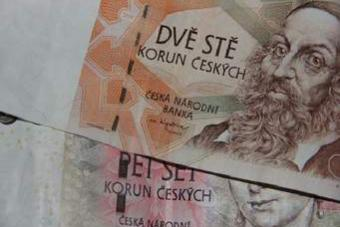 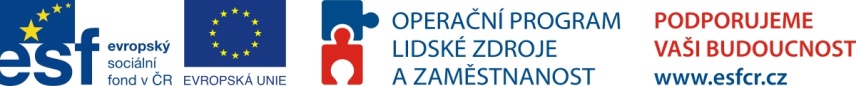 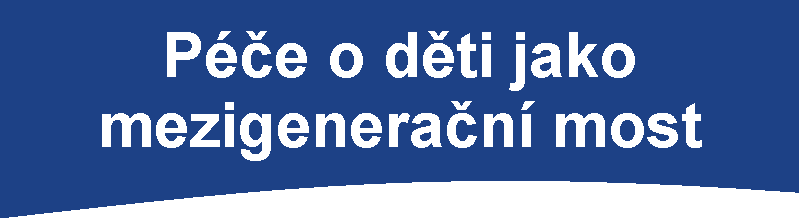 Inventář
K doplnění:
Přebalovací pult
Nezbytné hygienické zázemí
Nábytek dle požadavků Vyhlášky č. 410/2005 Sb. o hygienických požadavcích na prostory a provoz zařízení…v platném znění (výška židliček, stolků, nábytku)
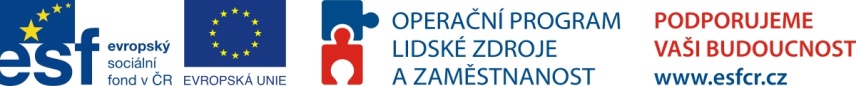 Nutná opatření
RVP PV Doplnění cílů, forem, obsahu a podmínek pro výchovu a vzdělávání dětí ml. 3 let
Zpracována metodika práce s dětmi ml. 3 let
DVPP pedagogů – semináře na téma metodika a didaktika práce s dětmi ml. 3 let
Legislativa - MŠMT: drobné úpravy
Zákon 561/2004 Sb.(přijímání dětí ml. 3 let)
Vyhláška 14/2005 Sb. (úprava počtu dětí)
Zákon 563/2004 Sb. (kvalifikace ped. prac.)
Vyhláška 73/2005 Sb. o vzděl. žáků se specif. vzděl. potřebami
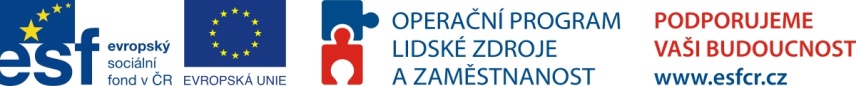 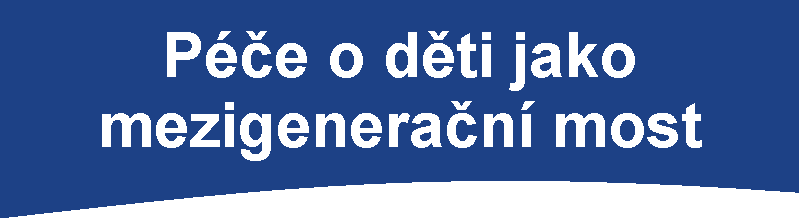 Legislativa mimo MŠMT
Vyhláška 410/ 2005 Sb., o hyg. požadavcích…
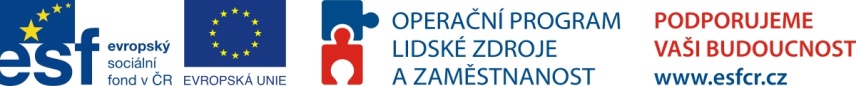 Zahraniční zkušenosti
Většina zemí západní Evropy – předškolní péče je zajišťována od útlého věku a zřizována většinou privátně..
Německo – povinnost zřídit(spolupráce s nestátním sektorem) místo pro každé dítě starší 3 let v zařízení denní péče, děti do 3 let (Kinderkrippen obdoba našich jeslí) rodiče platí v závislosti na ekonomice rodiny, intenzity návštěv apod. Předškolní péče není součástí vzdělávacího systému organiz. státem, ale spolkovými ministerstvy
Itálie – jesle (nejsou součástí vzdělávacího systému (zřiz. např. církve), školky jsou součástí národního vzdělávacího systému – mohou být i privátní, pokud splní podmínky, mají pak stejné podmínky jako státní
Finsko – předškolní vzdělávání v rámci systému je pro děti 5-6 leté (zřizují místní úřady), mladší využívají komunální centra denní péče
Polsko – jesle (Ministerstvo zdravotnictví), děti 3-6 leté – mateřské školy zřiz. Místními úřady
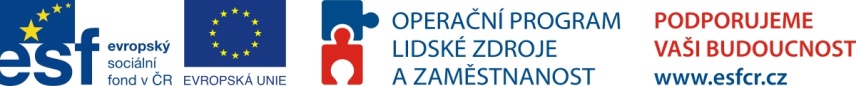 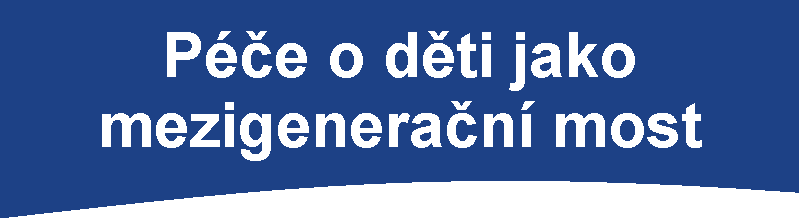 Portugalsko – financování : Ministerstvo školství – 3-6 leté děti (5-7 hodin denně), pak sociálně vzdělávací aktivity,  0-3 Ministerstvo práce a sociálních věcí, soukromé i privátní zařízení
Island - 3měsíce až 3 roky – jesle s celodenní péčí, mateřské školy jsou prvním stupněm vzdělávacího systému, odpovědné jsou místním samosprávám, integrace dětí se specif. vzdělávacími potřebami
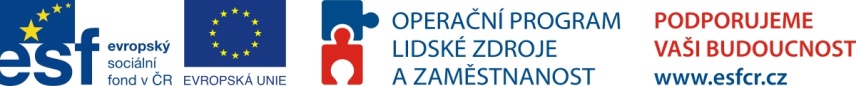 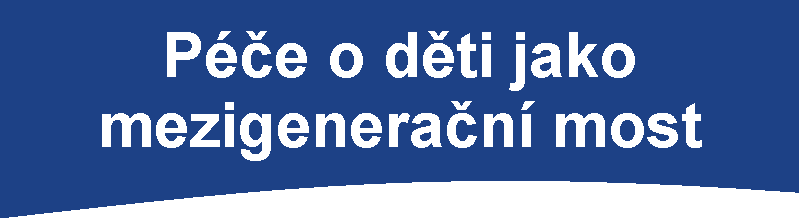 Vize do budoucna
Předškolní vzdělávání pro všechny děti rodičů, kteří projeví zájem
Snížení počtu dětí ve třídě (normativ na třídu ne na dítě)
Upravení velkosti optimální třídy dle věku dětí (již od 2 let)
Pomocná síla (asistentka, chůva) v každé třídě
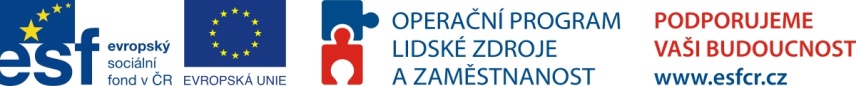 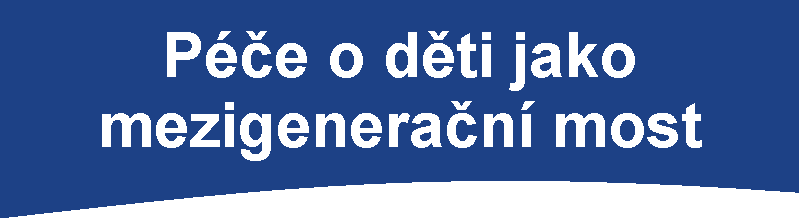 Děkuji za pozornost
Mgr. Zdenka Nováková
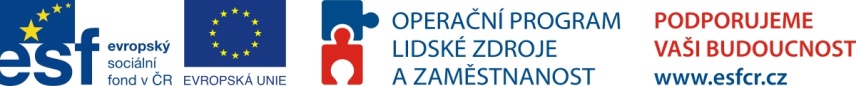